Looking after your Mental health & well-being in Bedford          OPEN EVENT
Stalls from
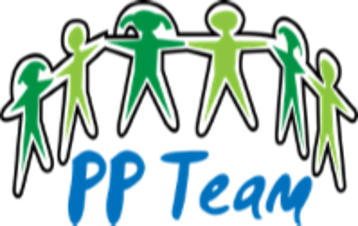 This is a free event open to all residents of Bedford.
No booking is required. 
Spaces to workshops and talks maybe limited and can be booked in advance or on the day.​
Tuesday 8th November 2022 
10am - 4pm
Bedford Corn Exchange 
Harpur Square Bedford MK40 1LE

Join us at this event to explore changes that are underway for the offer of support for mental health & wellbeing for the people of Bedford.
Refreshments included
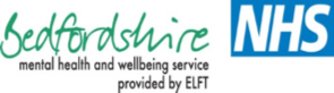 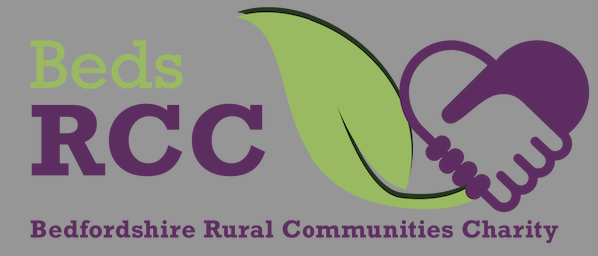 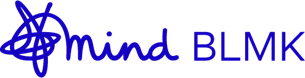 SCAN ME
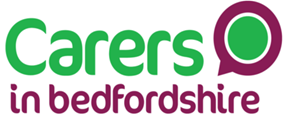 Please register your interest here
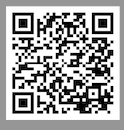 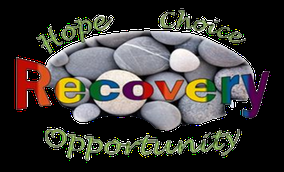 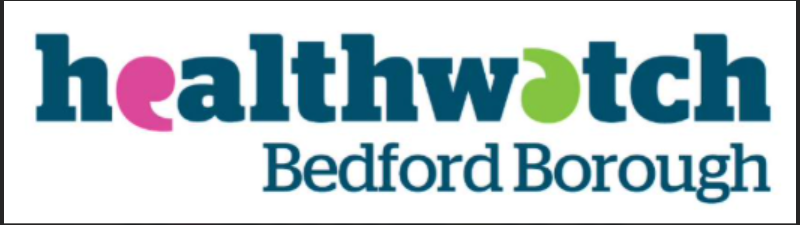 https://BedfordMentalHealthandwellbeing.eventbrite.co.uk​
Once registered we will keep you updated about workshops and speakers
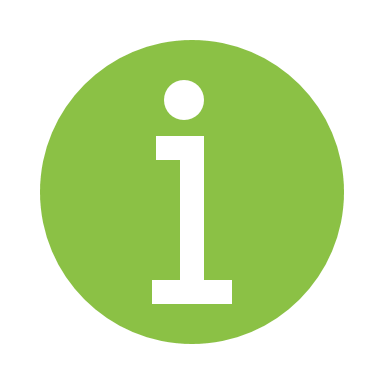 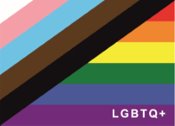